English language
Class 12
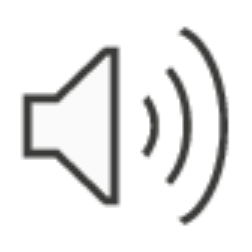